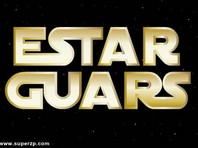 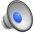 You´ve heard it before….
¿Cómo estás?
= How are you?
¿Cómo estás?
What´s the verb?
estás is part of the verb
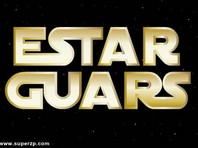 estamos
estoy
estás
estáis
está
están
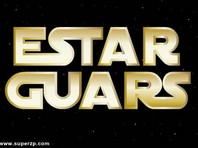 Use                                to…
Location
Communicate location

Feeling
Communicate a state or condition

Form a progressive tense
Las preposicioneswith estar
Lejos de
Far

Obi Wan está lejos  de las moñtanas
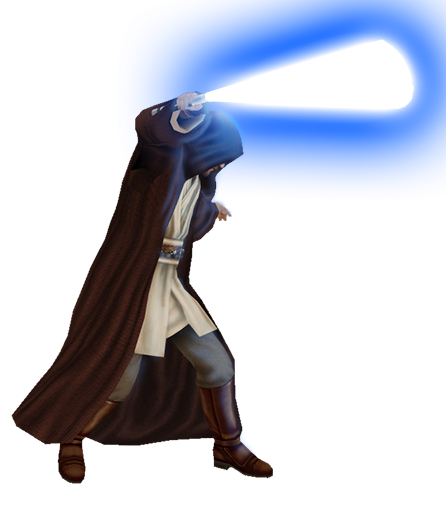 Cerca de
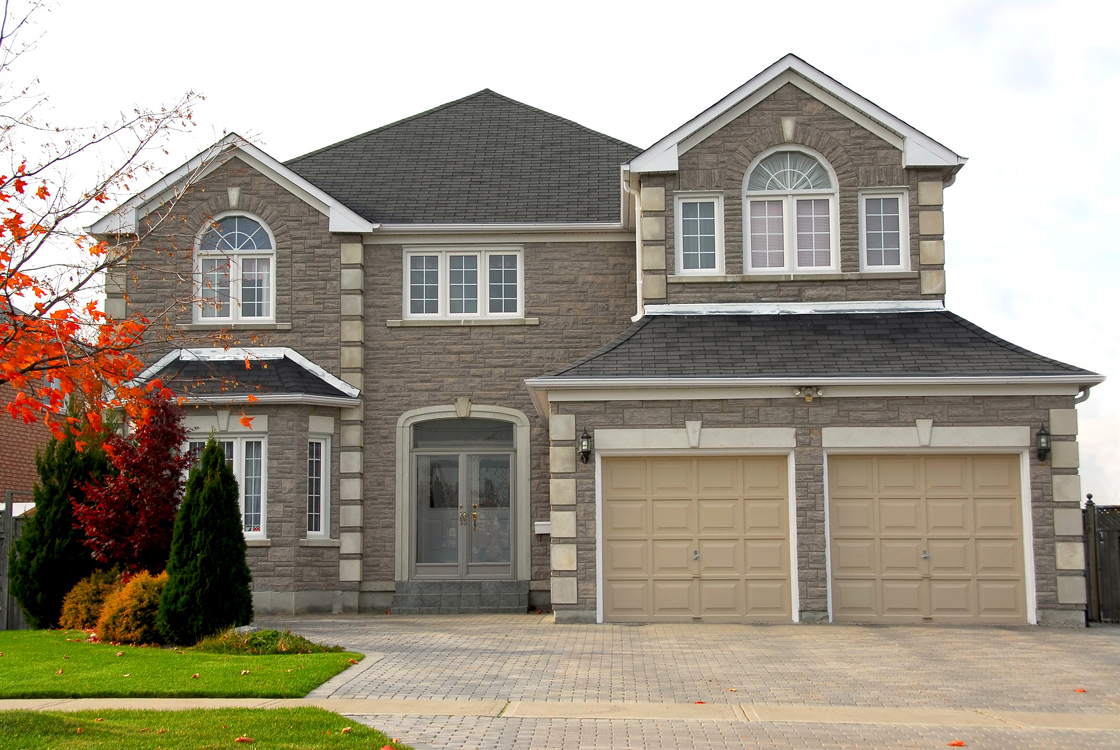 close to

R2D2 está cerca de la casa.
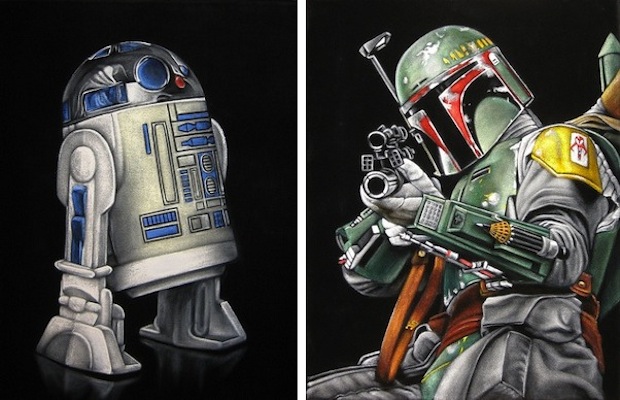 En
In OR on

Han Solo esta en él millenium falcon
Debajo de
under

Luke y A2D2 están debajo de la Estrella de la Muerte.
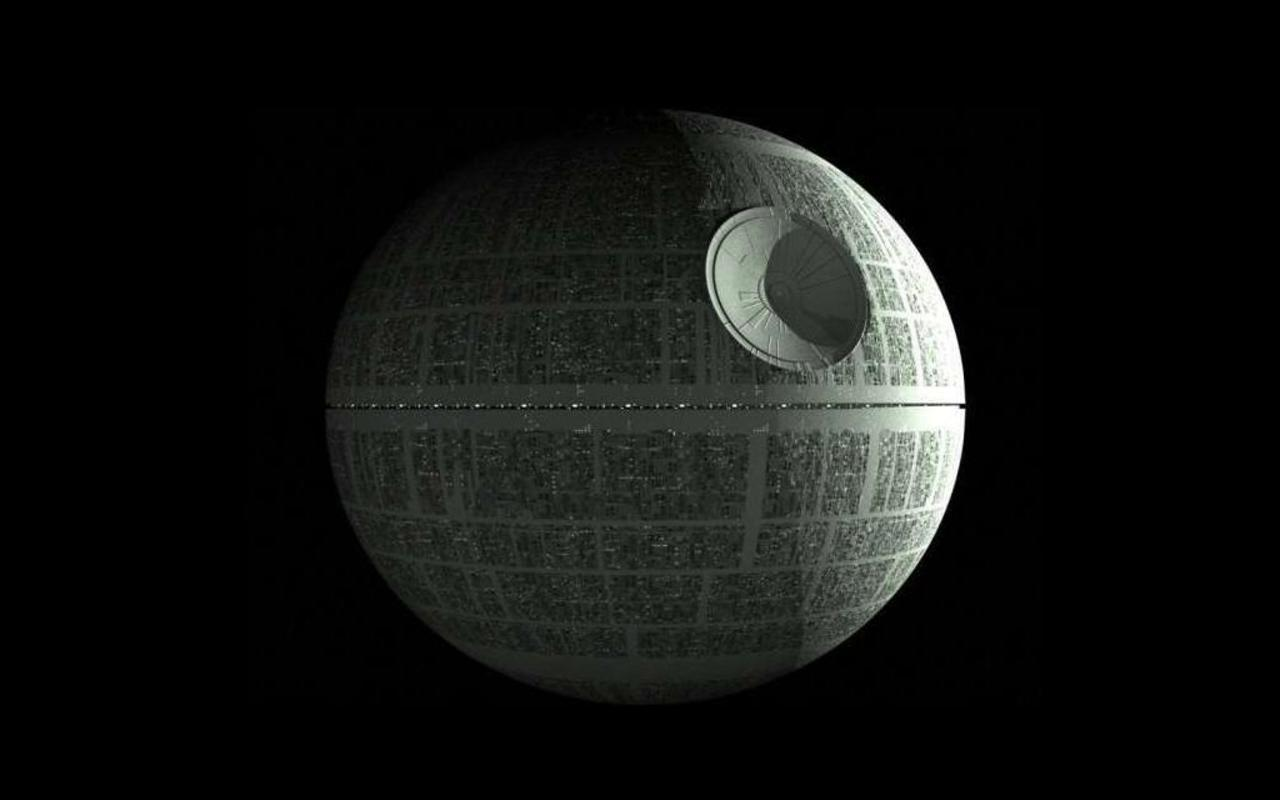 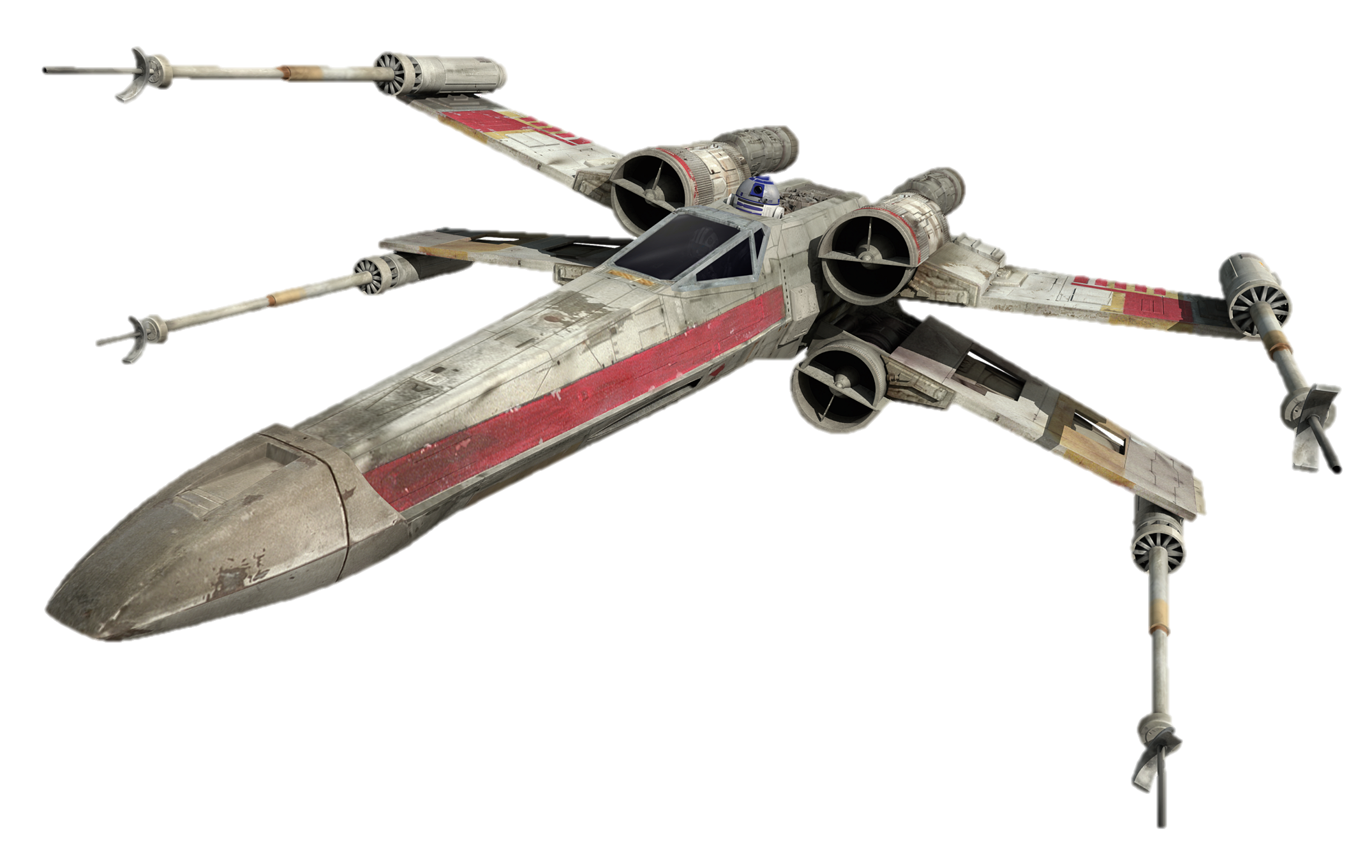 al lado de
beside

Él está al lado del gimnasio.
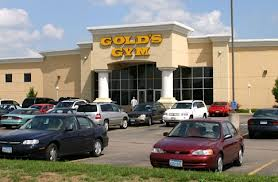 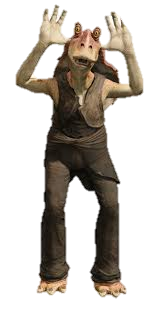 a la izquierda de
to the left 

Yo estoy a la izquierda de Chewbacca.
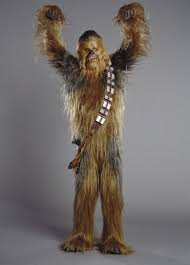 a la derecha de
to the right of

Yo estoy a la derecha  de Chewbacca.
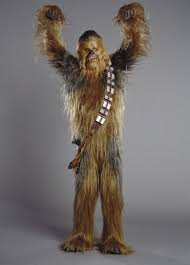 delante de
in front of

Él está delante  de la fiesta.
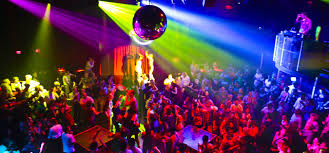 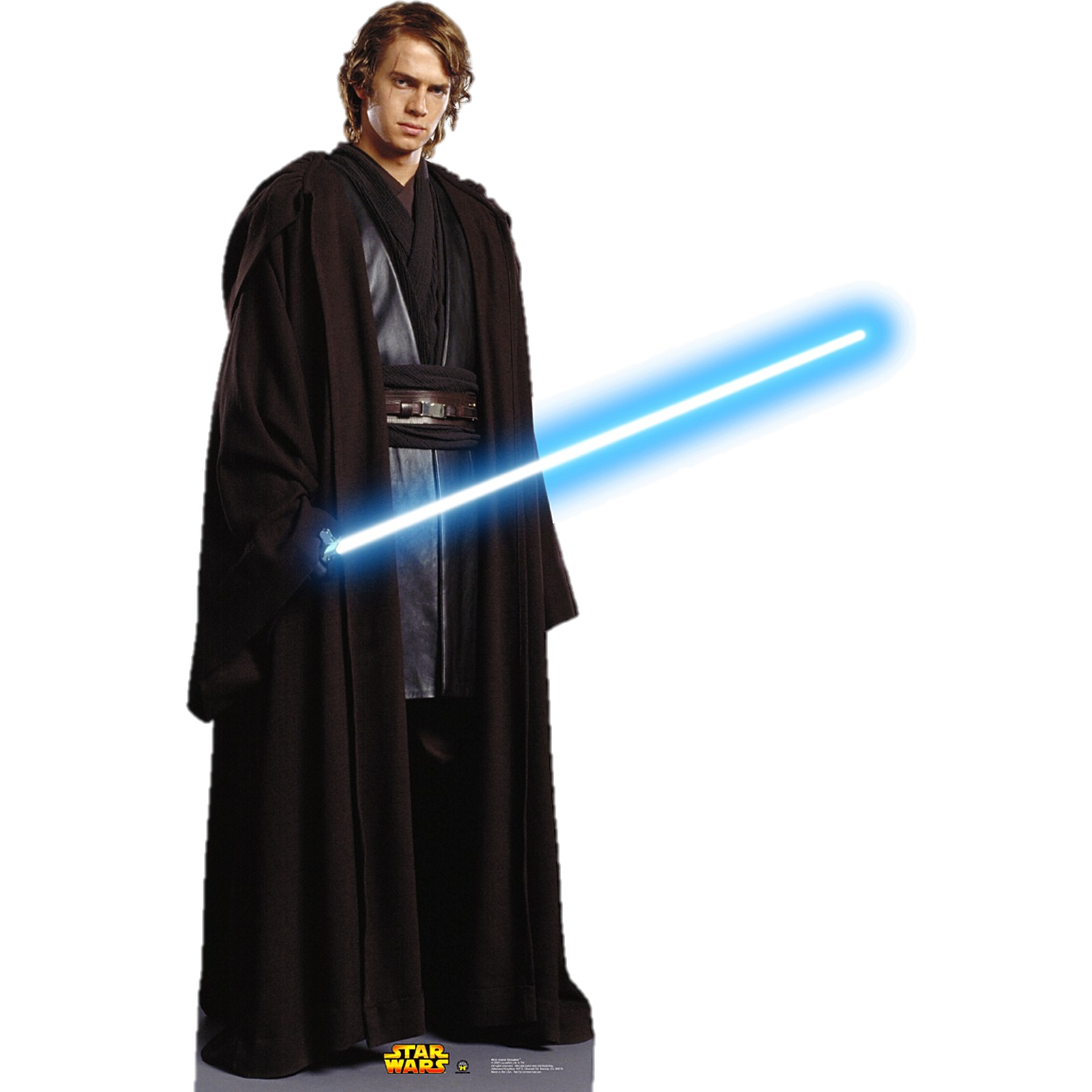 He does not look like he´s having a good time.
detrás de
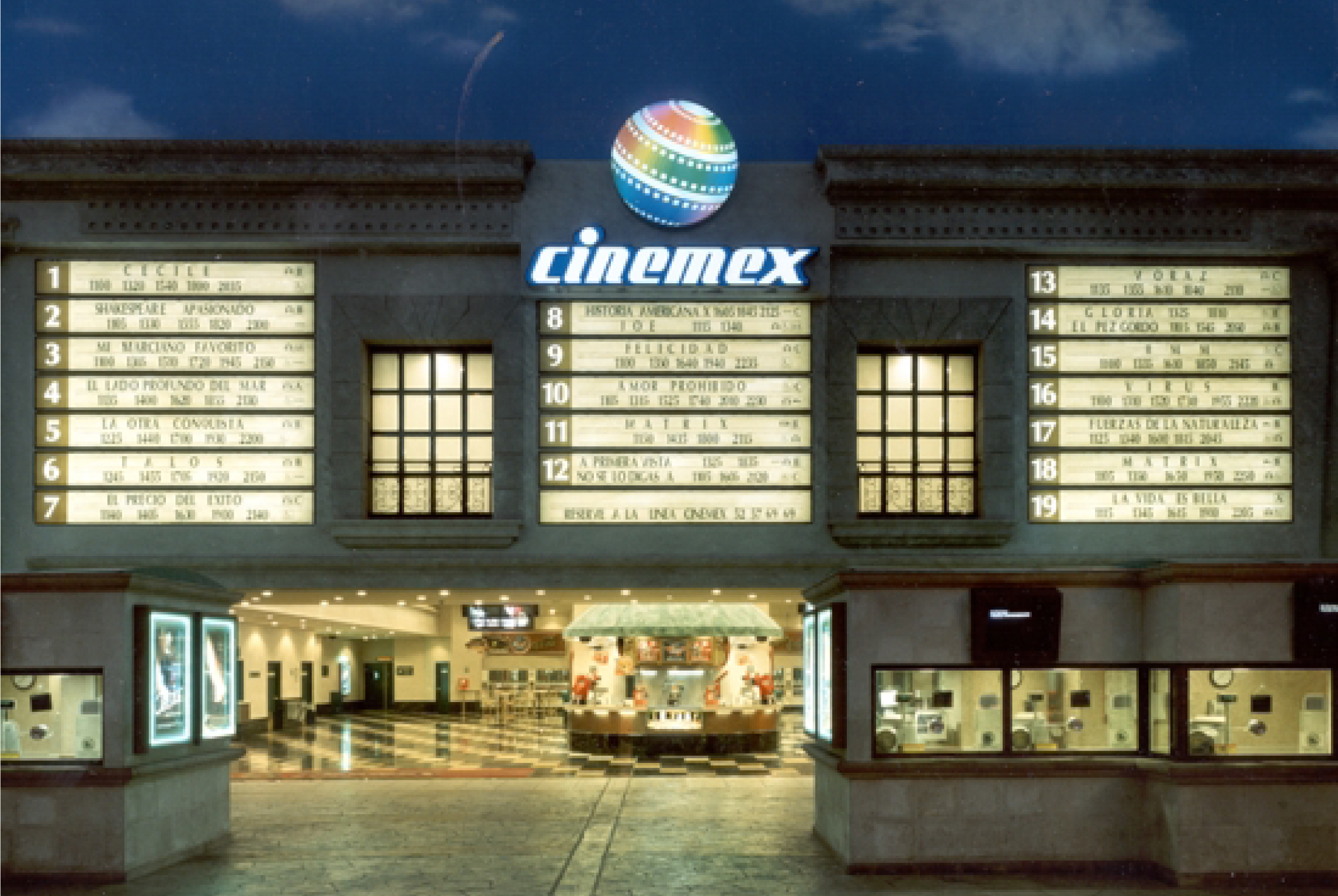 behind

Vosotros estáis detrás del cine.
dentro de
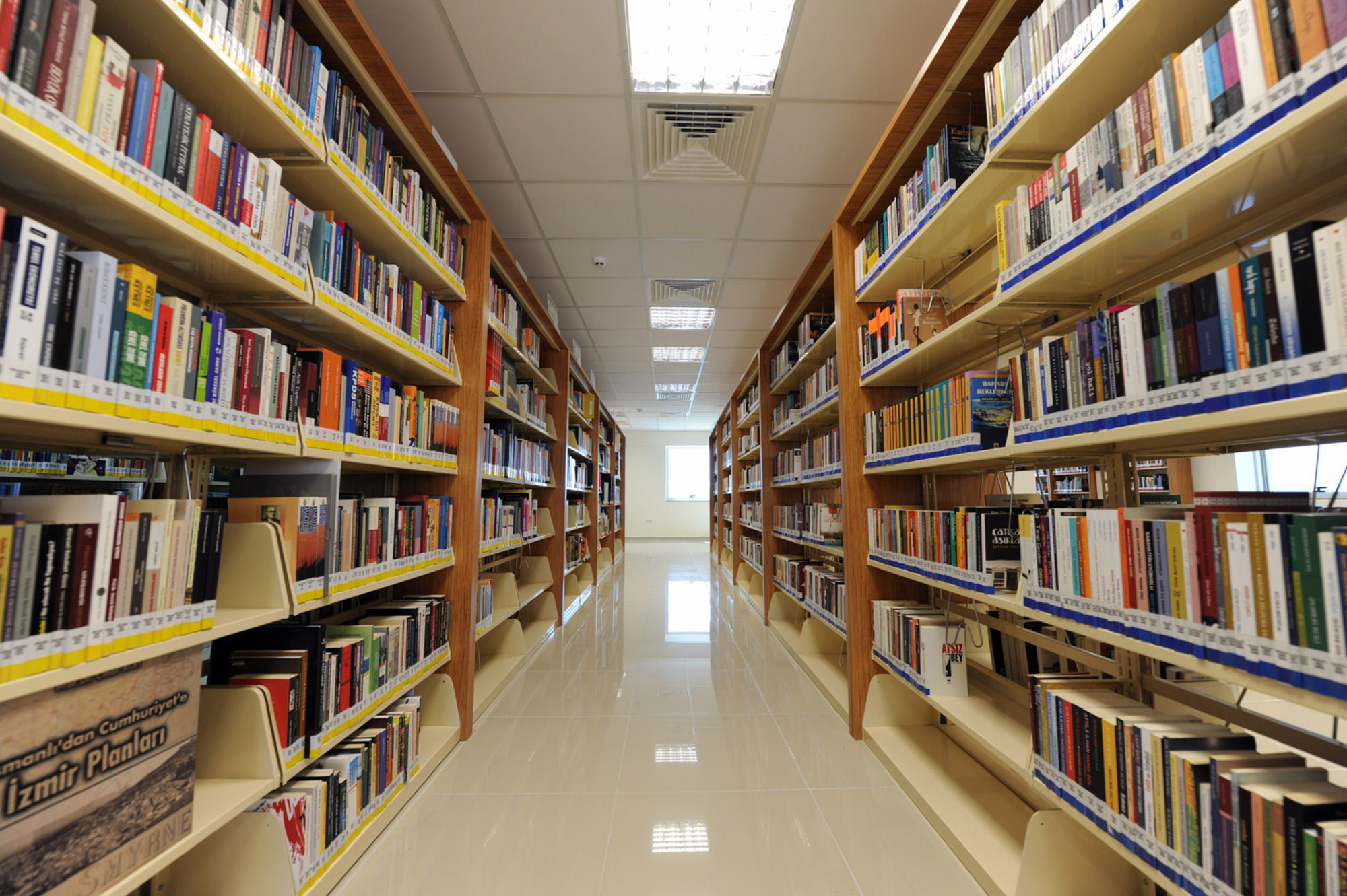 inside

Palpatine y yo
estamos adentro 
de 
la biblioteca.
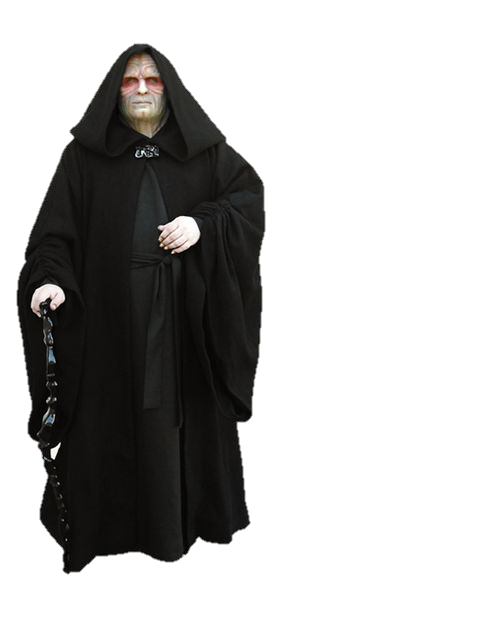 fuera de
outside of

Yoda está afuera del restaurante.
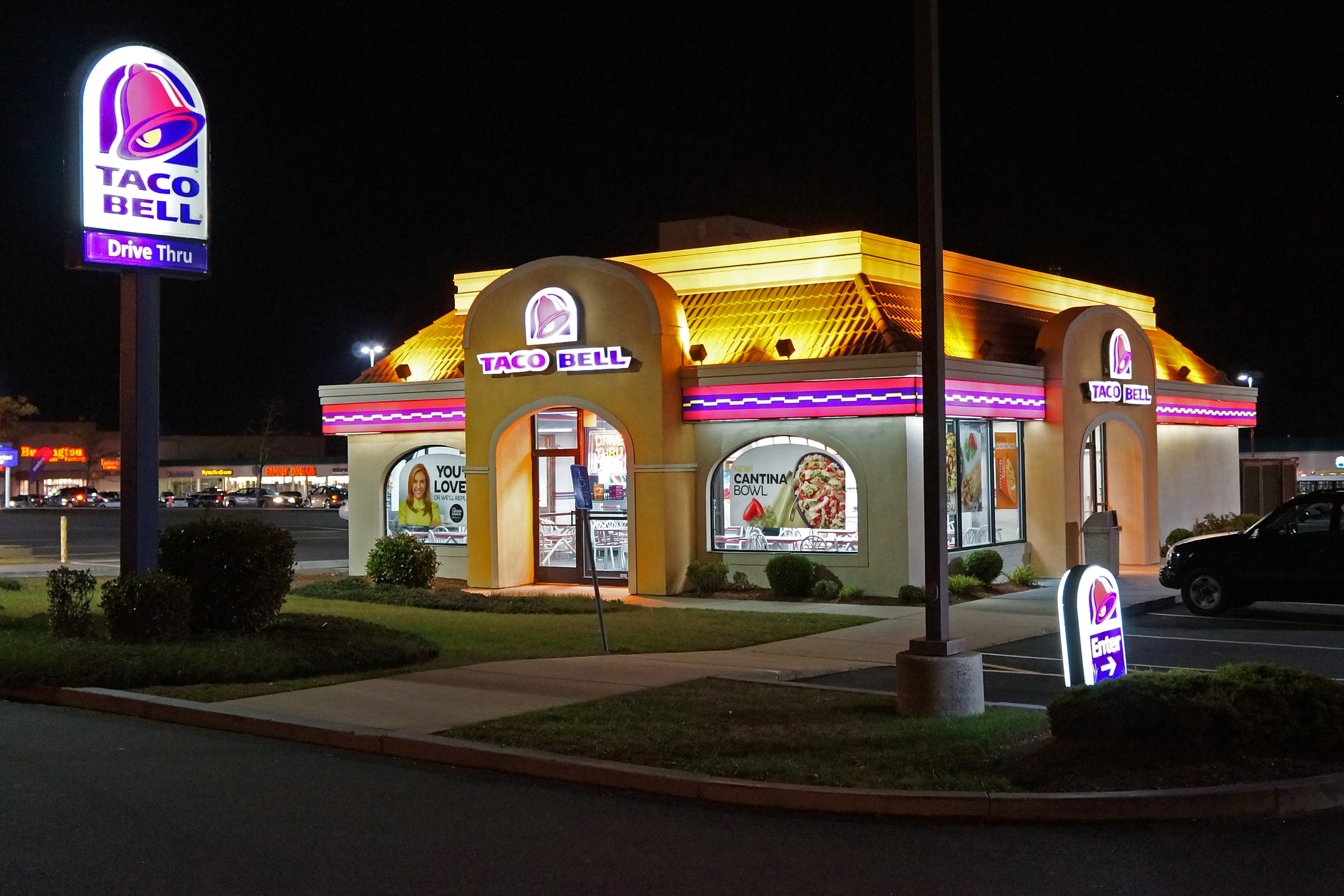 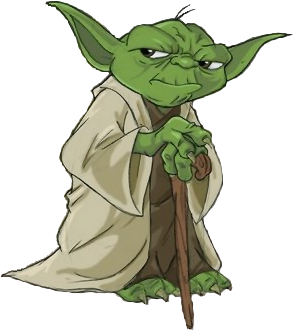 entre
Between

Ella está entre la piscina y la playa.
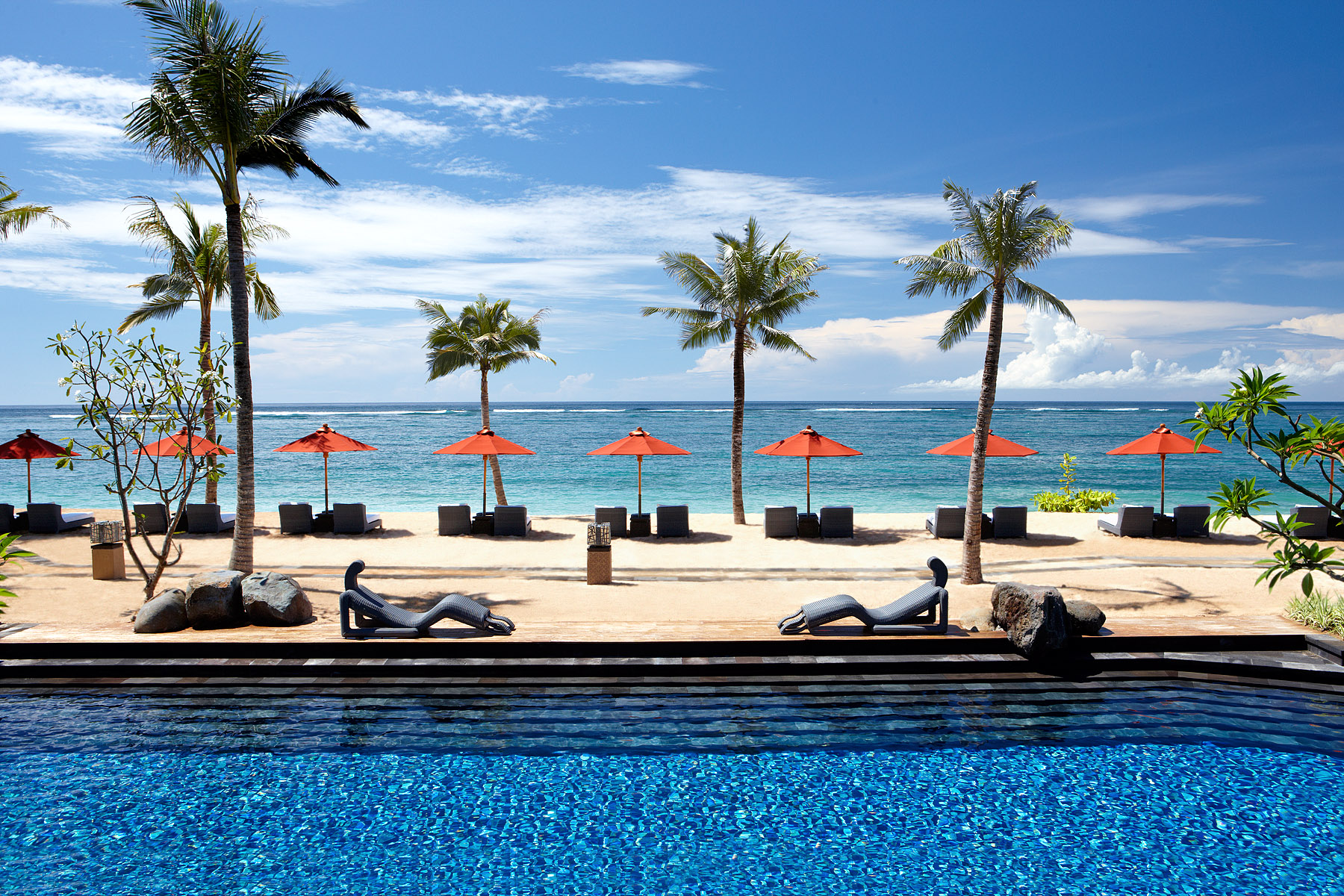 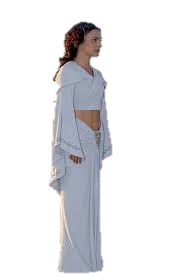 Feelings
Cansado/a
Emocionado/a
Feelings
Contento/ Feliz
Triste & Deprimido/a
Feelings
Nervioso/a
Ocupado/a
Feelings
Enojado/a
Tranquilo/a